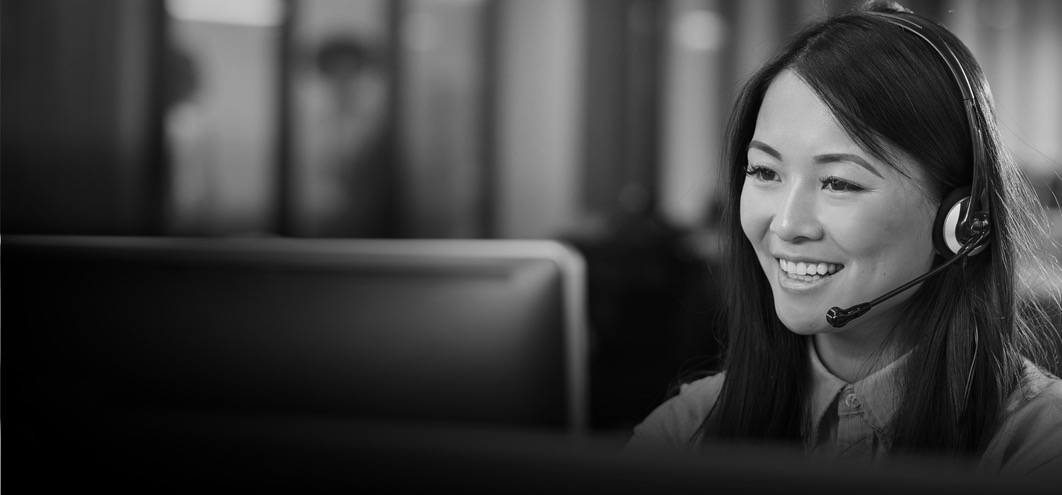 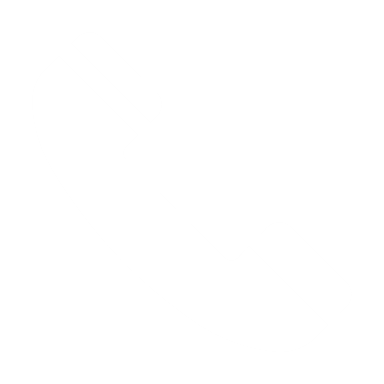 您需要口译员吗?
贵学区按需提供解决方案，在数秒钟内即可接通口译员
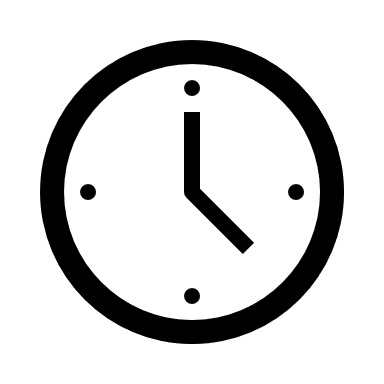 可用性
每年365天，一周七天，一天24小时
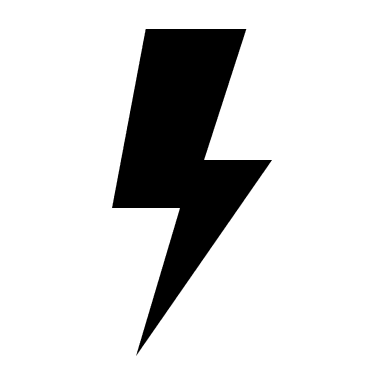 迅捷服务
常见语言等候5 – 10秒

所有语言等候15 – 25秒
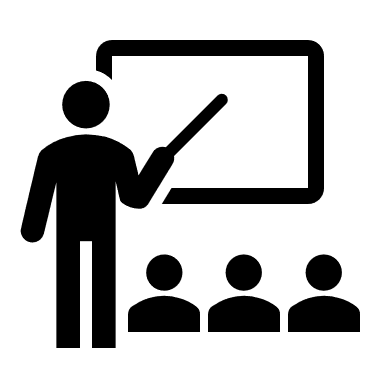 何时可使用?
教师-家长会、IEP会议、与教师和学校工作人员通话
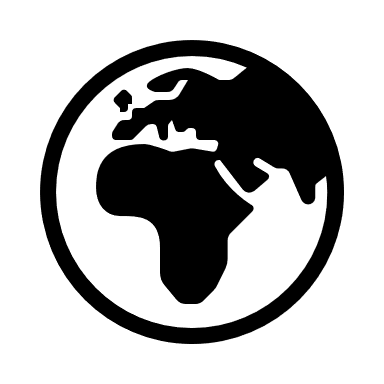 语言覆盖范围
提供380多种语言服务
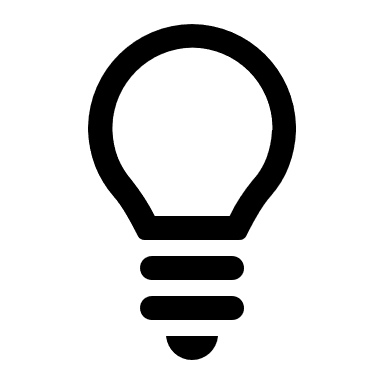 使用便捷
请致电给贵学区，请求提供口译员。

工作人员接通口译员参加电话会